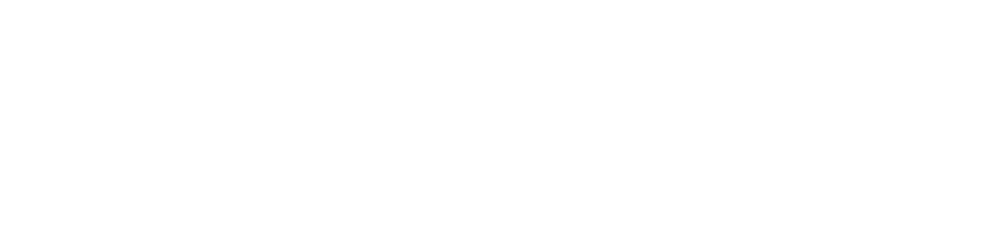 Sunday School
Matthew 5:38-48
Joshua Tapp
True Words Baptist Church – 1377 S. 20th St. Louisville, KY – TrueWordsBaptist.org
Matthew 5:38-41   Ye have heard that it hath been said, An eye for an eye, and a tooth for a tooth:  39 But I say unto you, That ye resist not evil: but whosoever shall smite thee on thy right cheek, turn to him the other also.  40 And if any man will sue thee at the law, and take away thy coat, let him have thy cloke also.  41 And whosoever shall compel thee to go a mile, go with him twain.
Matthew 5:42-45   Give to him that asketh thee, and from him that would borrow of thee turn not thou away.  43 Ye have heard that it hath been said, Thou shalt love thy neighbour, and hate thine enemy.  44 But I say unto you, Love your enemies, bless them that curse you, do good to them that hate you, and pray for them which despitefully use you, and persecute you;  45 That ye may be the children of your Father which is in heaven: for he maketh his sun to rise on the evil and on the good, and sendeth rain on the just and on the unjust.
Matthew 5:46-48   For if ye love them which love you, what reward have ye? do not even the publicans the same?  47 And if ye salute your brethren only, what do ye more than others? do not even the publicans so?  48 Be ye therefore perfect, even as your Father which is in heaven is perfect.
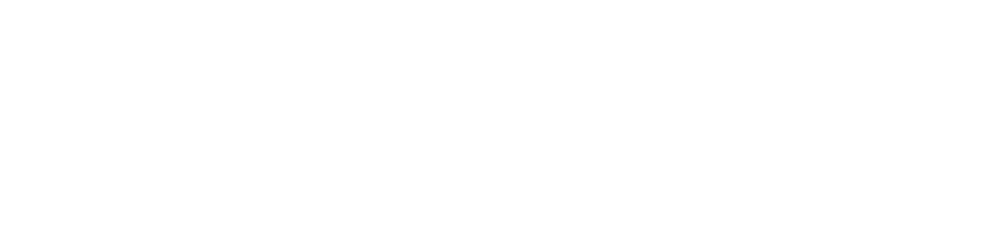 Title of the Lesson
The Mark Of
A True Son
True Words Baptist Church – 1377 S. 20th St. Louisville, KY – TrueWordsBaptist.org
Matthew 5:38-39  Ye have heard that it hath been said, An eye for an eye, and a tooth for a tooth:  39 But I say unto you, That ye resist not evil: but whosoever shall smite thee on thy right cheek, turn to him the other also.
Exodus 21:23-25  And if any mischief follow, then thou shalt give life for life,  24 Eye for eye, tooth for tooth, hand for hand, foot for foot,  25 Burning for burning, wound for wound, stripe for stripe.
Proverbs 22:3  A prudent man foreseeth the evil, and hideth himself: but the simple pass on, and are punished.
Matthew 5:43-44  Ye have heard that it hath been said, Thou shalt love thy neighbour, and hate thine enemy.  44 But I say unto you, Love your enemies, bless them that curse you, do good to them that hate you, and pray for them which despitefully use you, and persecute you;
Romans 5:10  For if, when we were enemies, we were reconciled to God by the death of his Son, much more, being reconciled, we shall be saved by his life.
Matthew 5:45-47  That ye may be the children of your Father which is in heaven: for he maketh his sun to rise on the evil and on the good, and sendeth rain on the just and on the unjust.  46 For if ye love them which love you, what reward have ye? do not even the publicans the same?  47 And if ye salute your brethren only, what do ye more than others? do not even the publicans so?
Psalm 139:21-22  Do not I hate them, O LORD, that hate thee? and am not I grieved with those that rise up against thee?  22 I hate them with perfect hatred: I count them mine enemies.
2 Chronicles 19:2  And Jehu the son of Hanani the seer went out to meet him, and said to king Jehoshaphat, Shouldest thou help the ungodly, and love them that hate the LORD? therefore is wrath upon thee from before the LORD.
2 John 10-11  If there come any unto you, and bring not this doctrine, receive him not into your house, neither bid him God speed:  11 For he that biddeth him God speed is partaker of his evil deeds.
Matthew 5:48  Be ye therefore perfect, even as your Father which is in heaven is perfect.
Luke 6:35  But love ye your enemies, and do good, and lend, hoping for nothing again; and your reward shall be great, and ye shall be the children of the Highest: for he is kind unto the unthankful and to the evil.
Luke 23:33-34  And when they were come to the place, which is called Calvary, there they crucified him, and the malefactors, one on the right hand, and the other on the left.  34 Then said Jesus, Father, forgive them; for they know not what they do. And they parted his raiment, and cast lots.
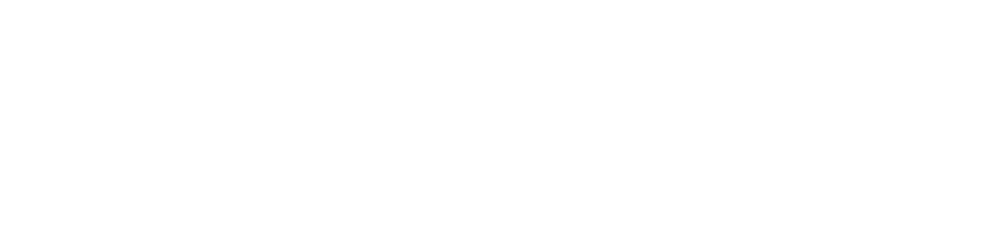 Visit Us:

TrueWordsBaptist.org
True Words Baptist Church – 1377 S. 20th St. Louisville, KY – TrueWordsBaptist.org